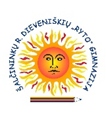 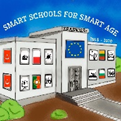 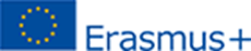 Smart Schools for Smart Age
Lesson: Mathematics

Topic: Crossword ‘Maths‘

Aim: to revise geometry course from the 5th to the 10th class. 

https://new.edmodo.com/view-office-online/view/917444450/pptx/kry%C5%BEia%C5%BEodis